Light- Shadows and Lines
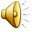 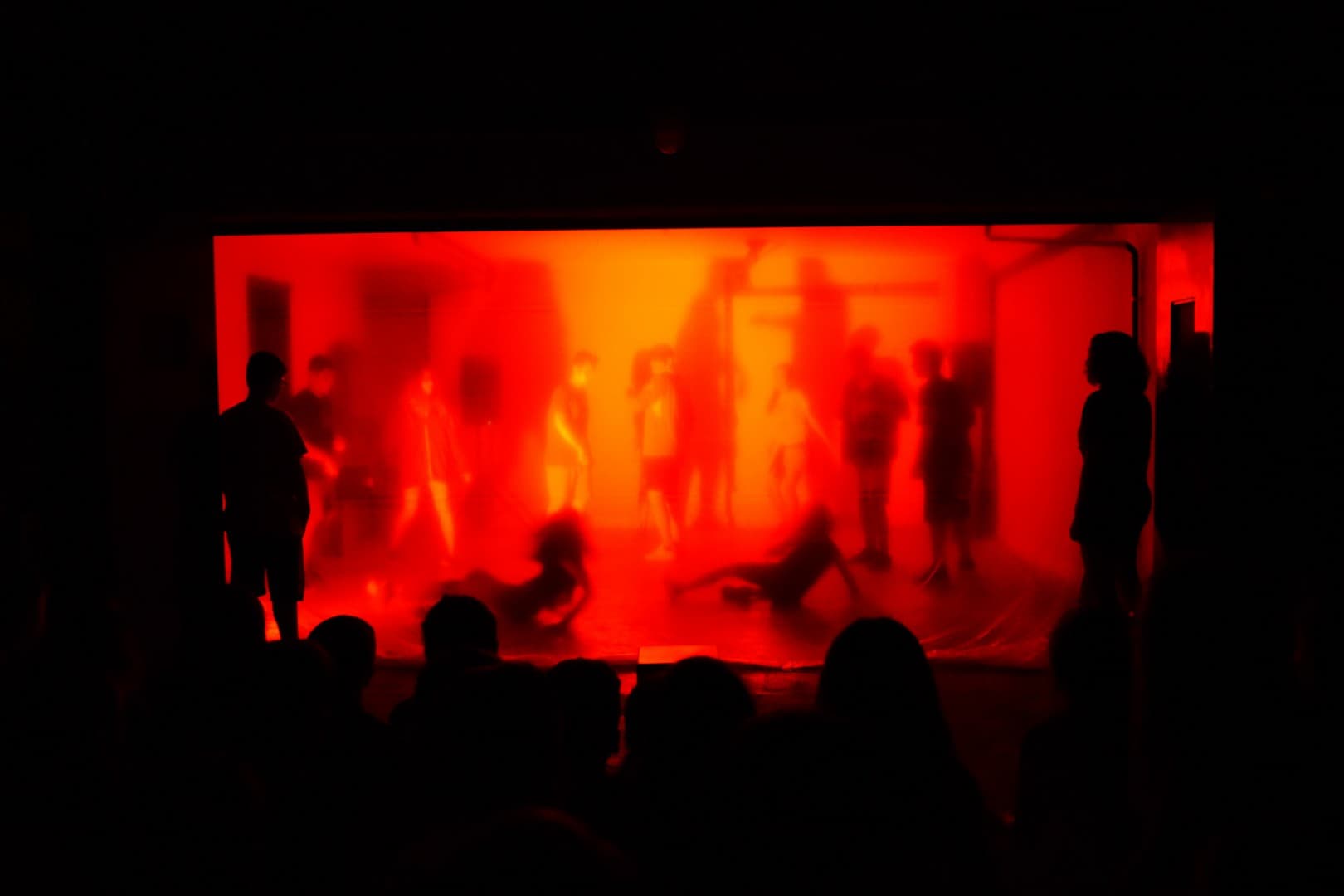 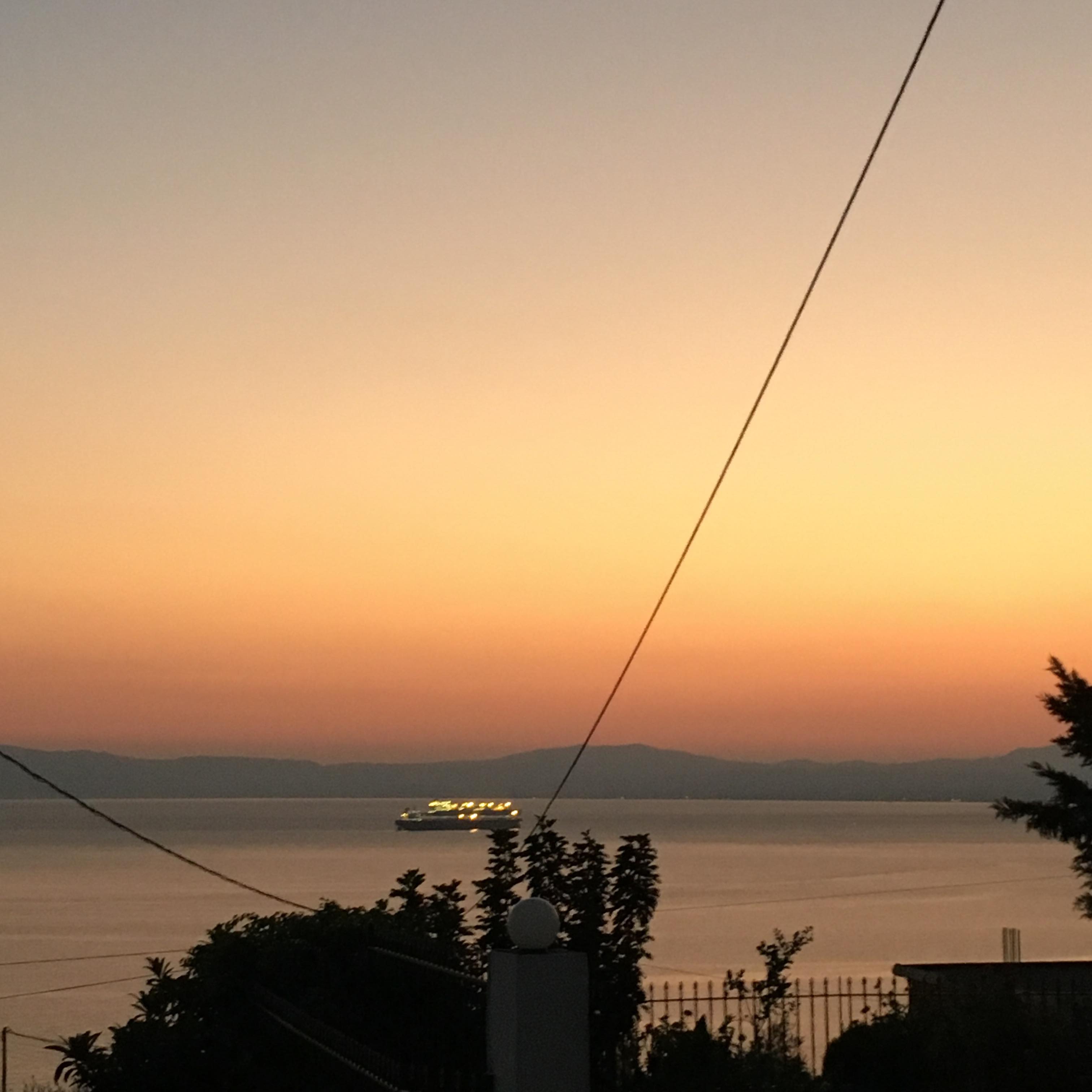 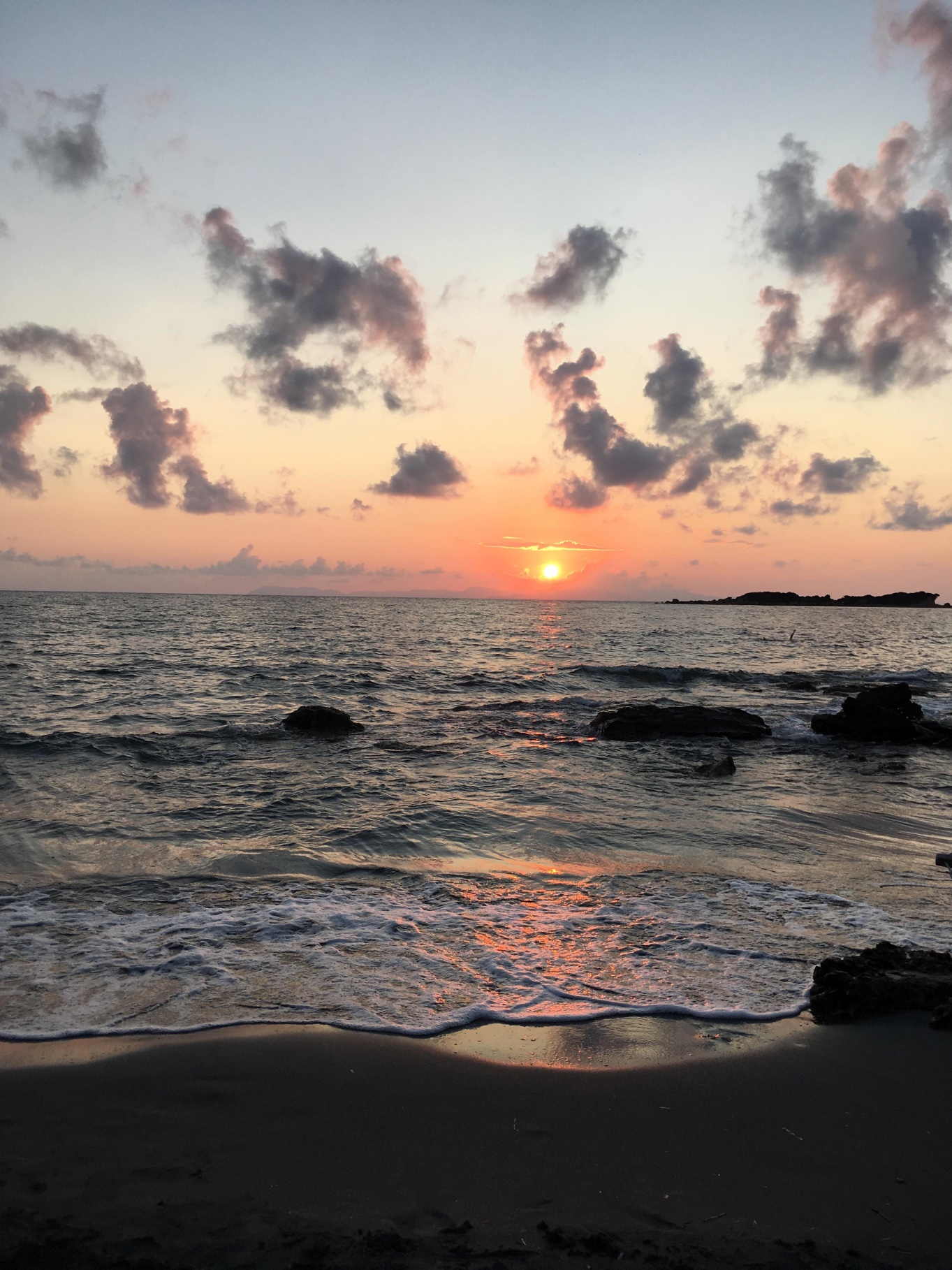 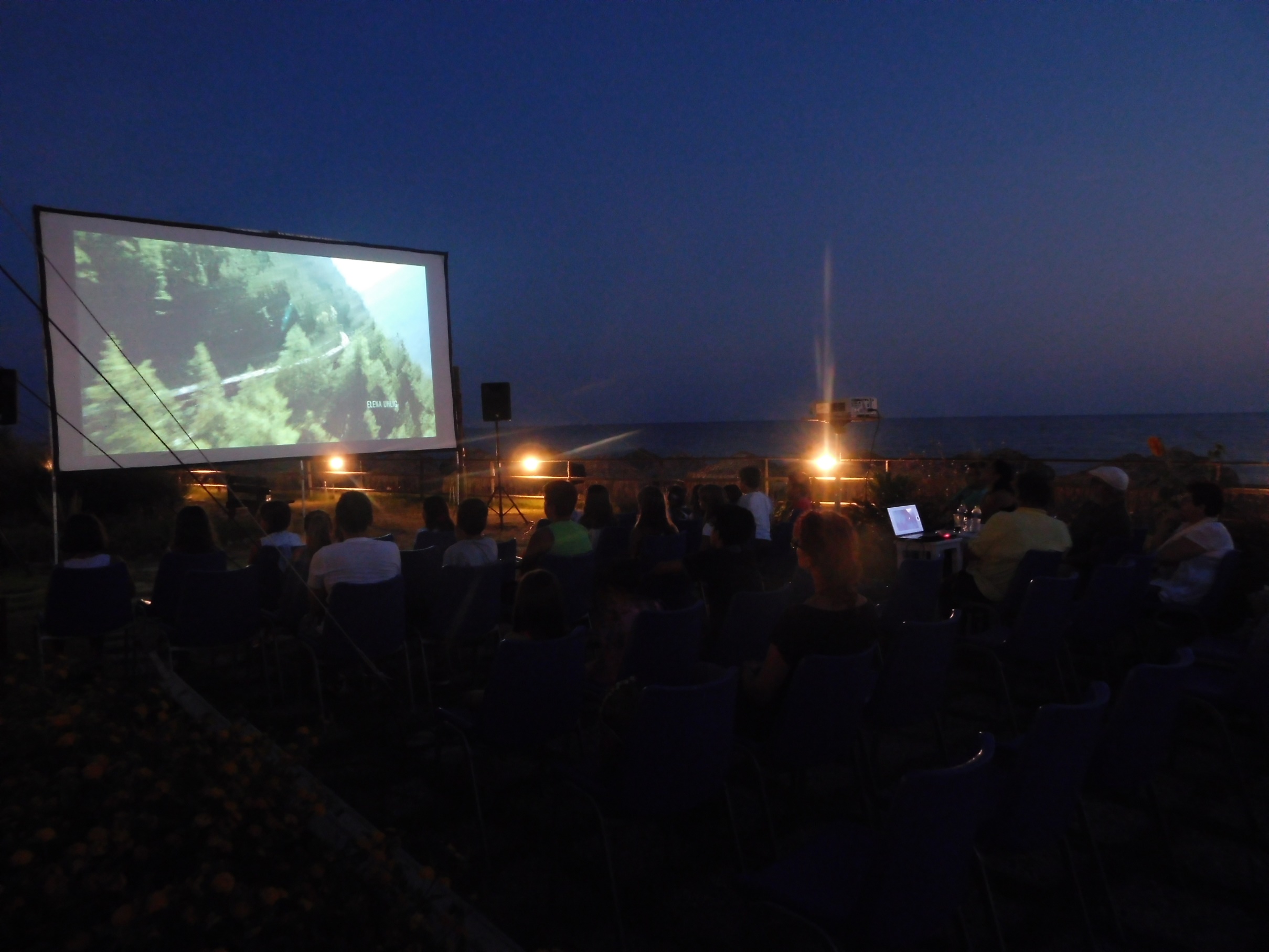 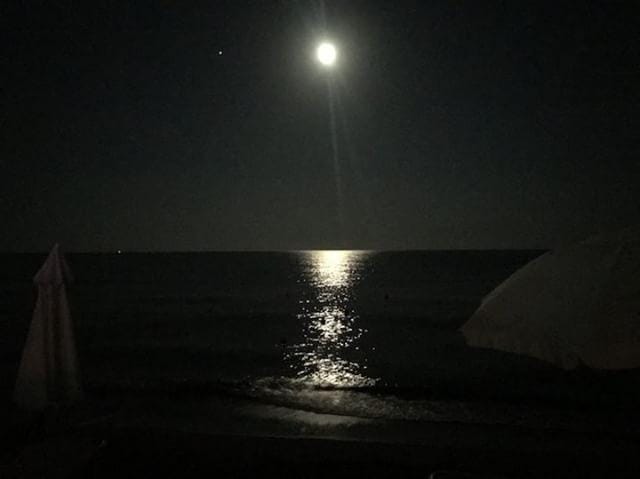 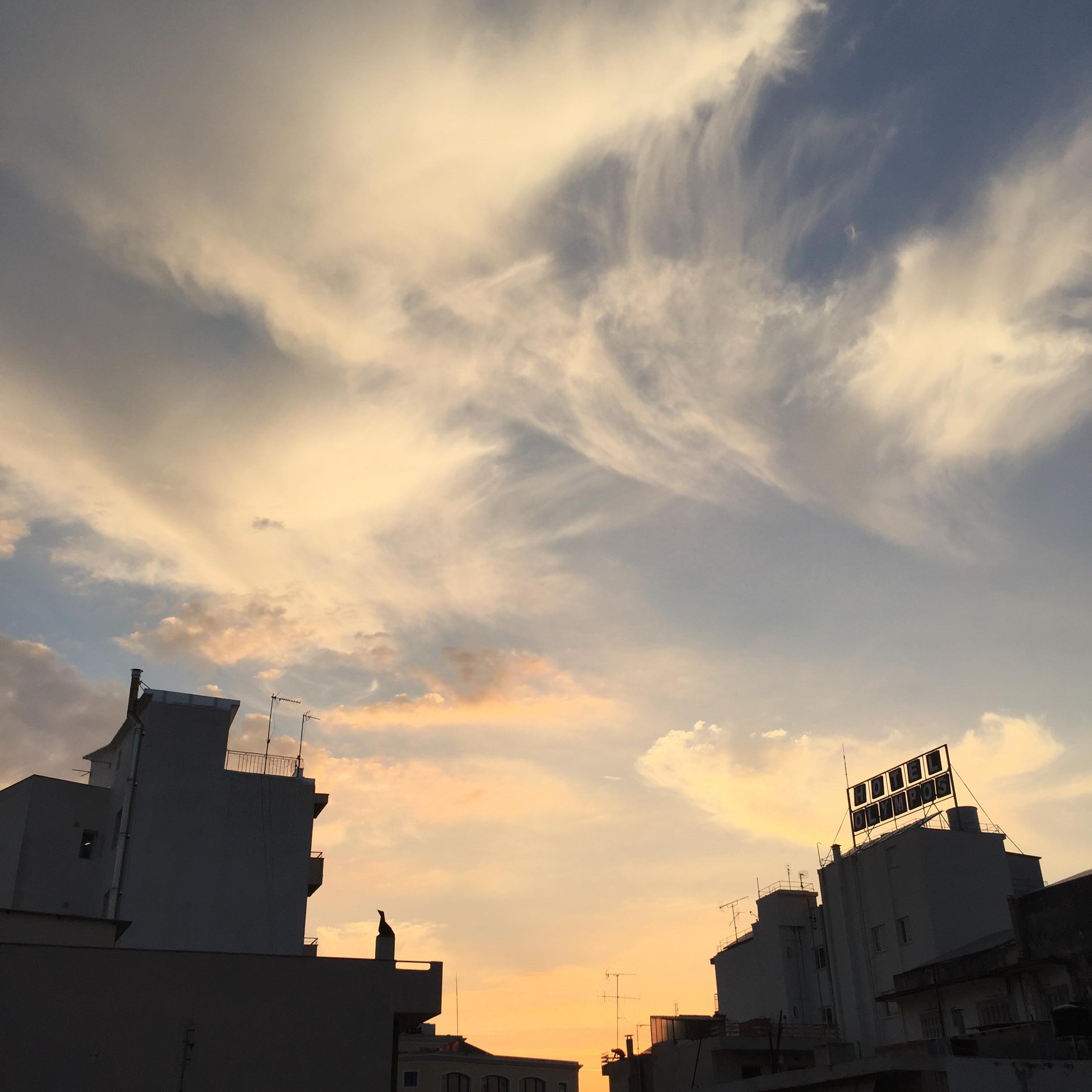 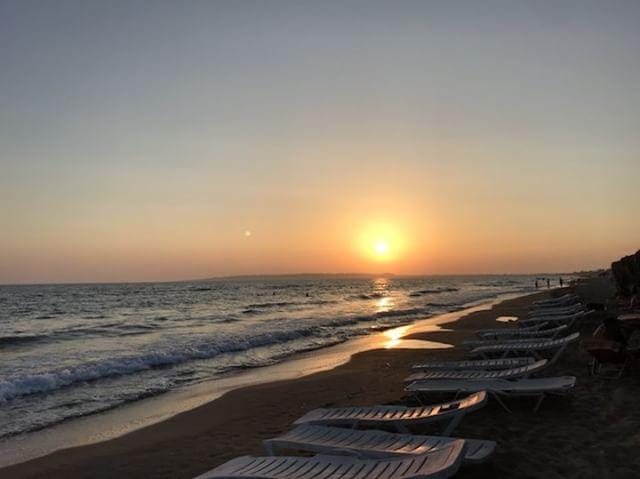 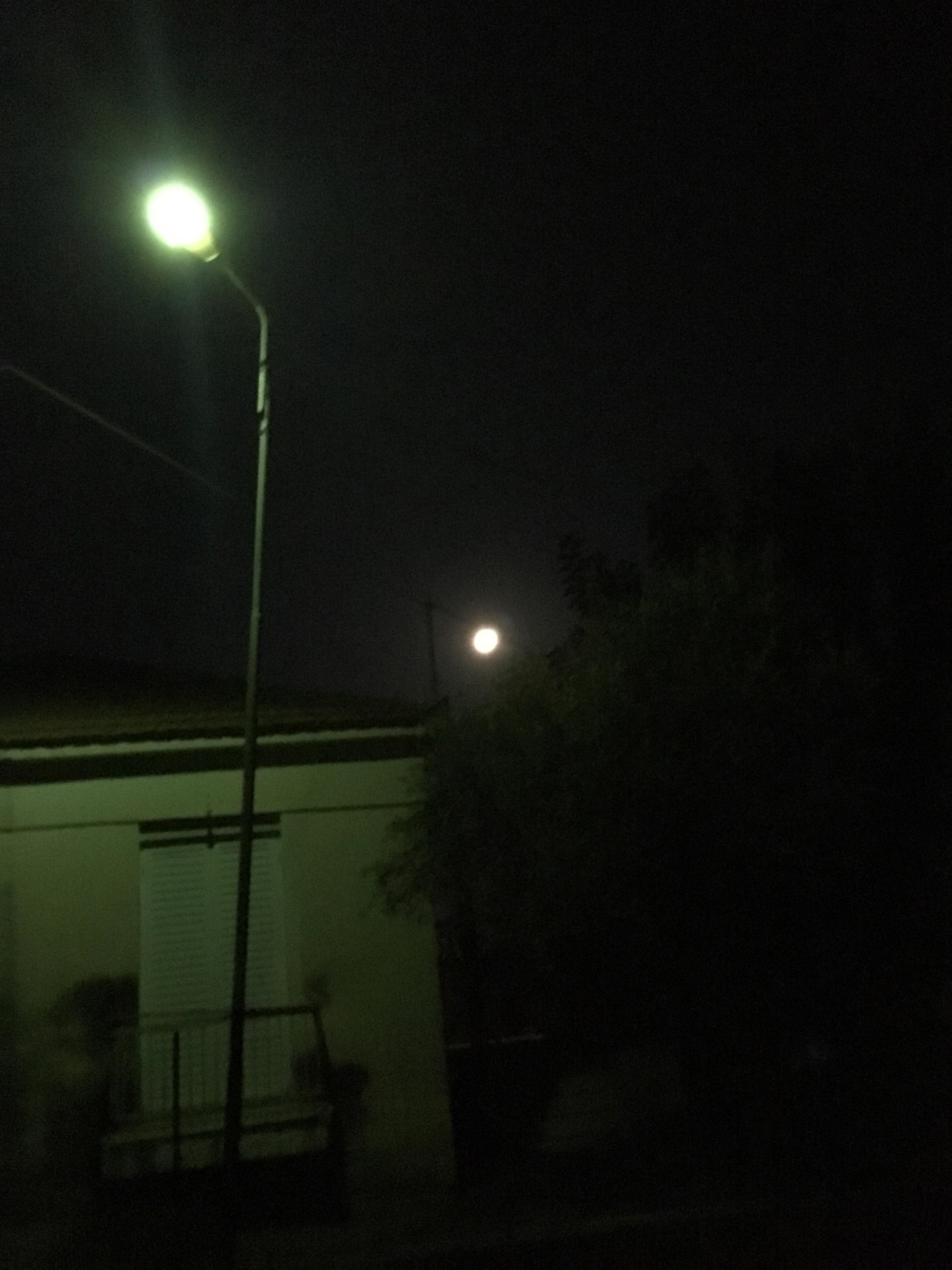 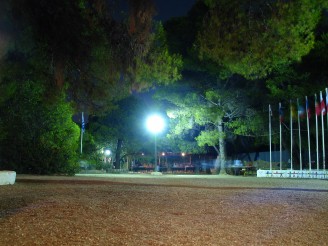 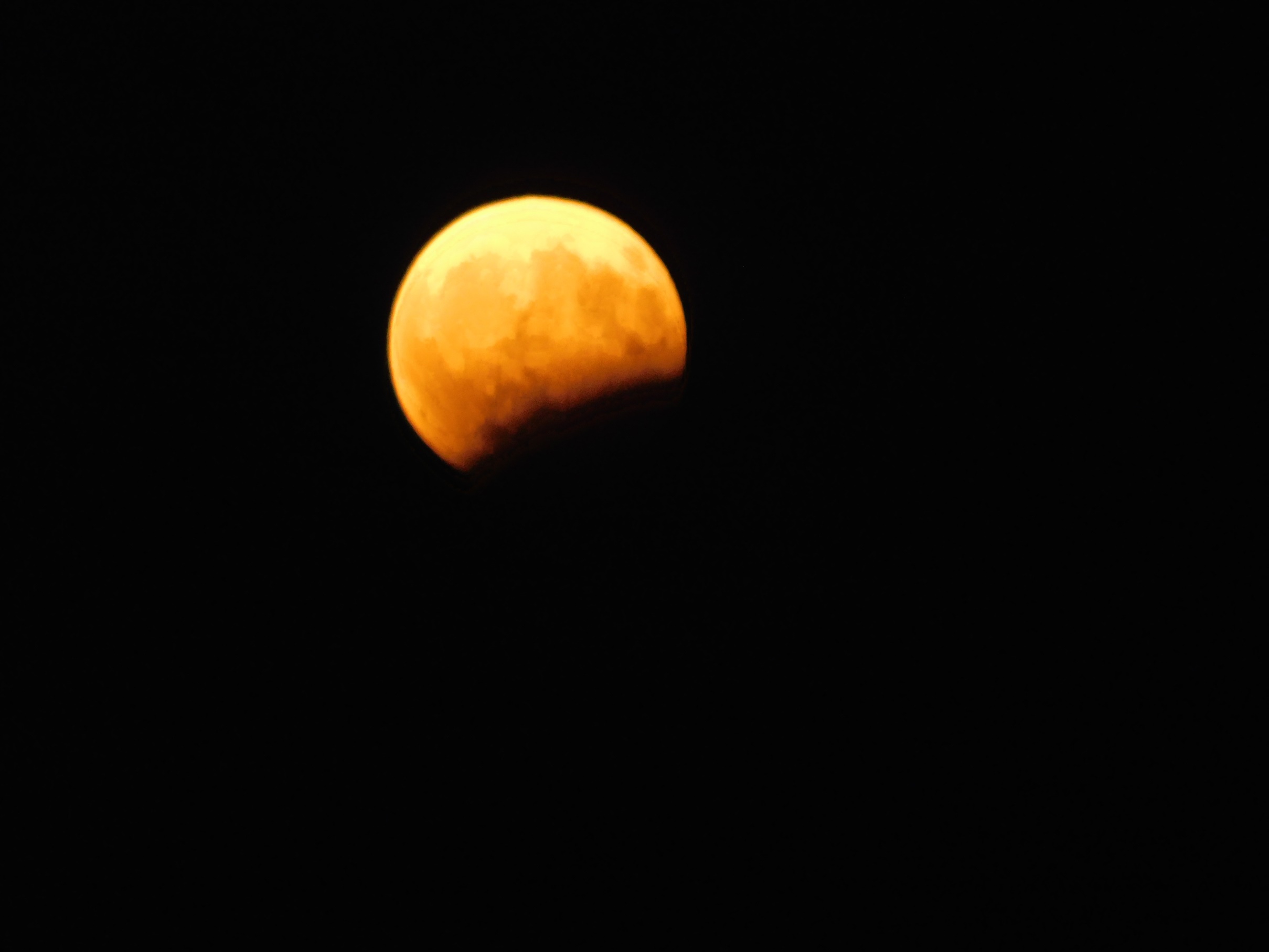 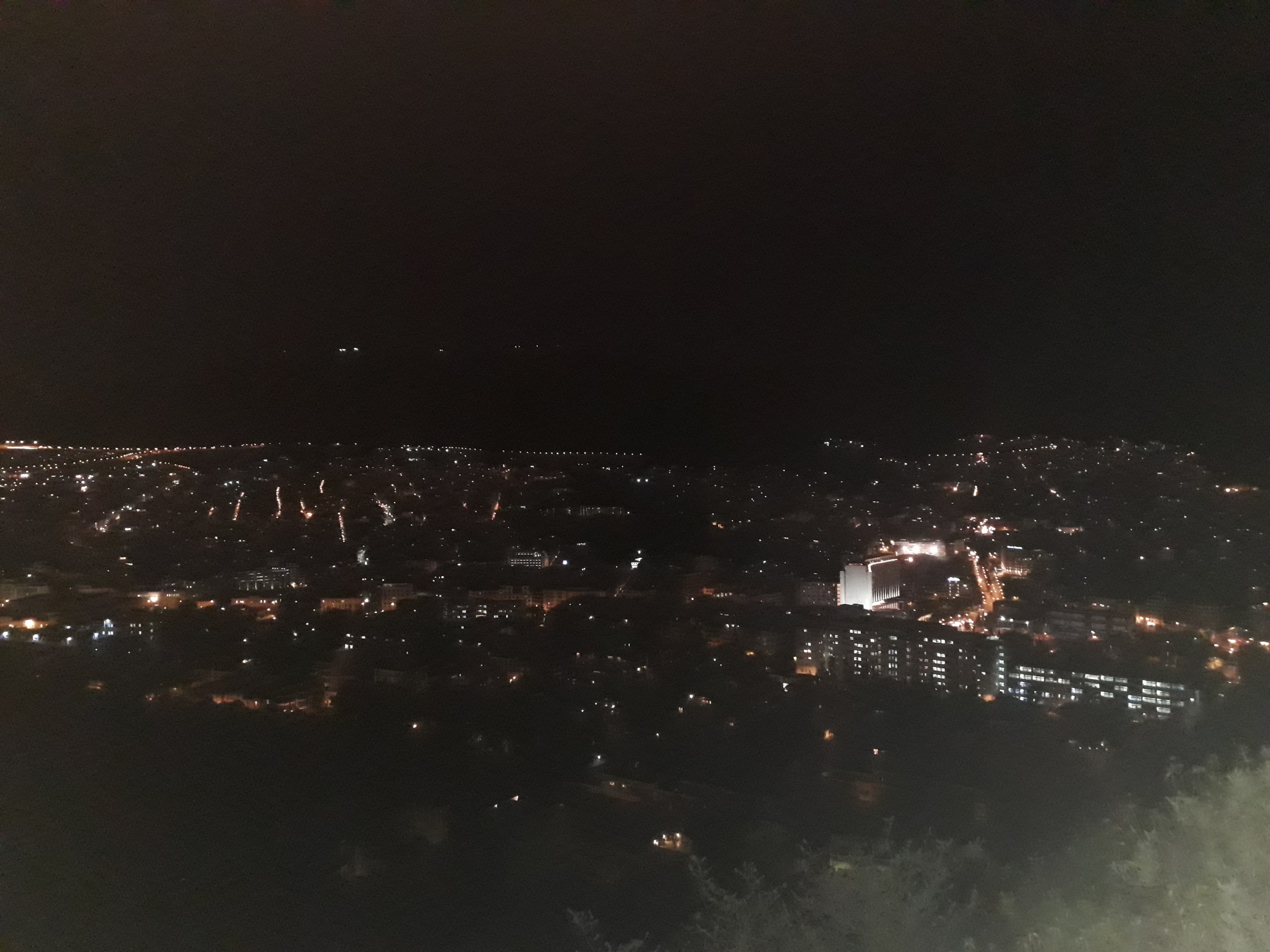 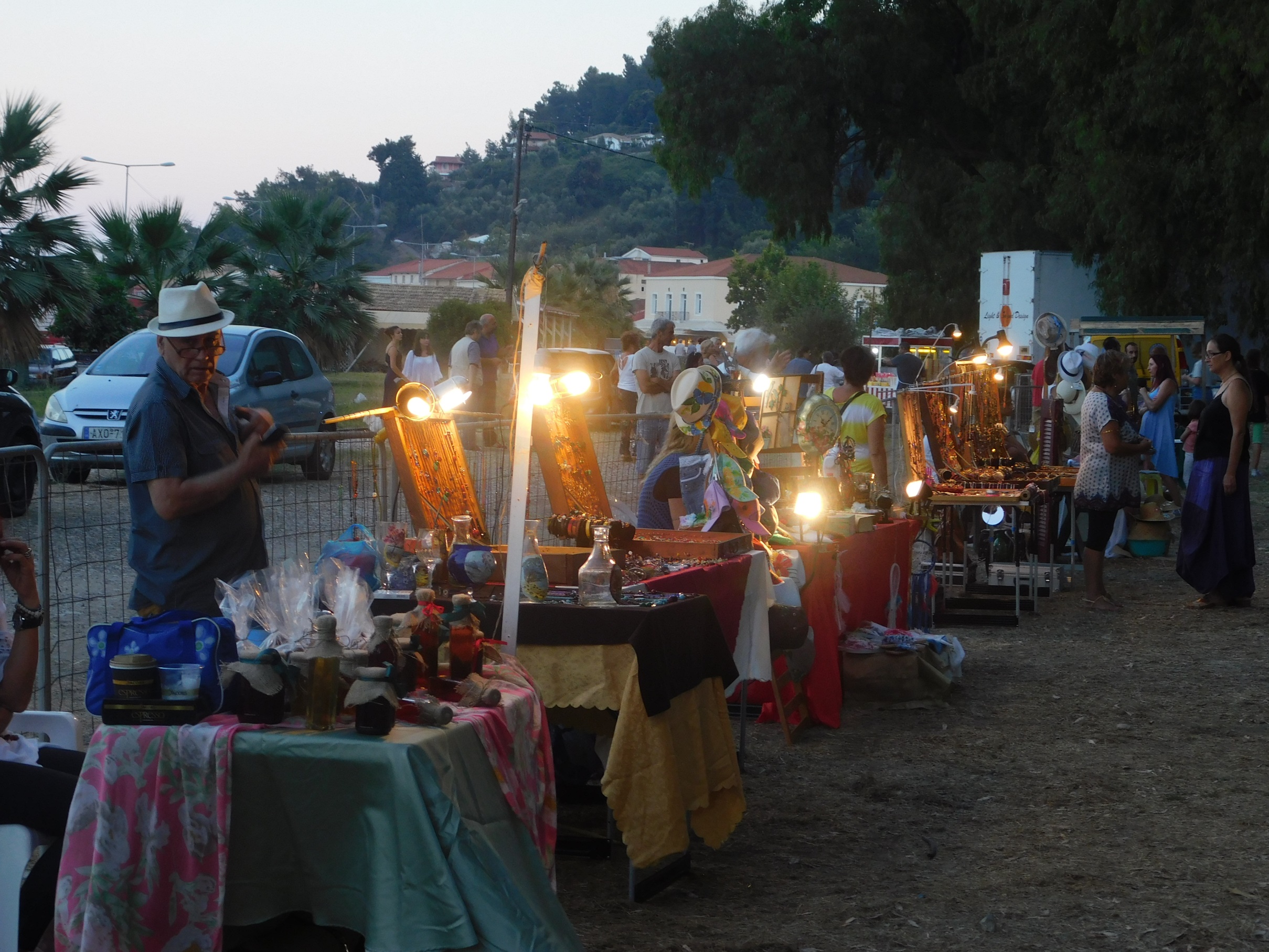 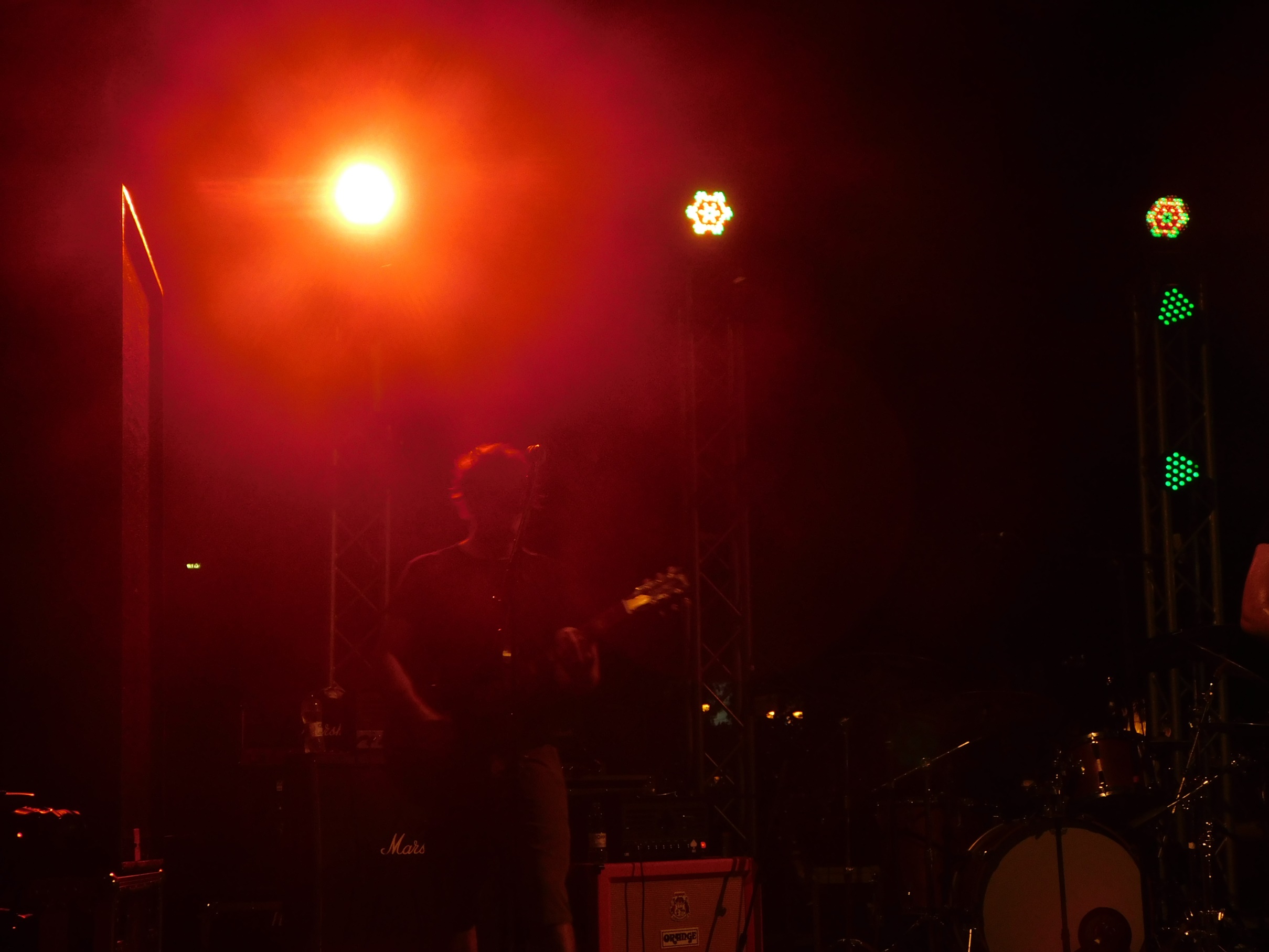 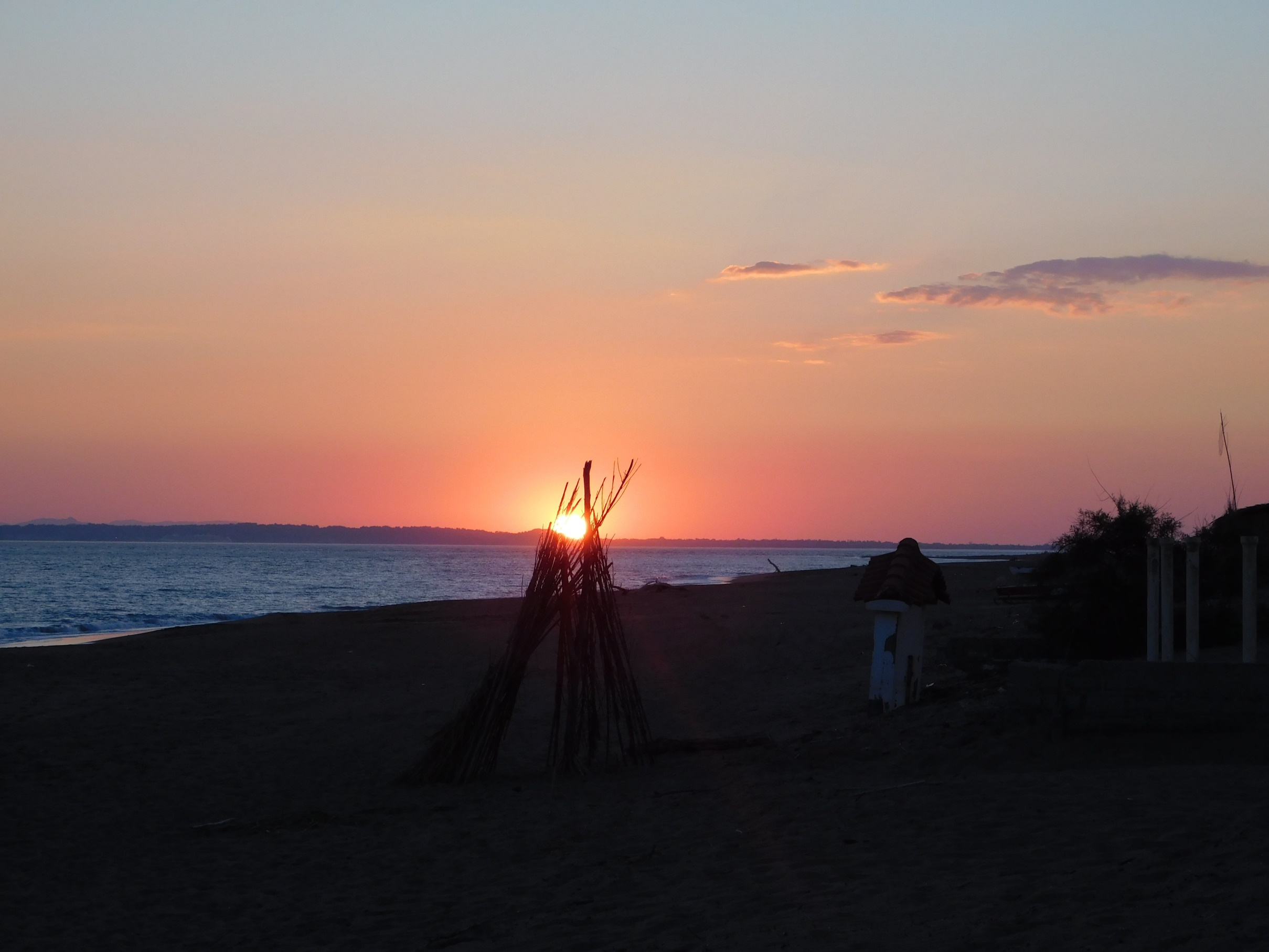 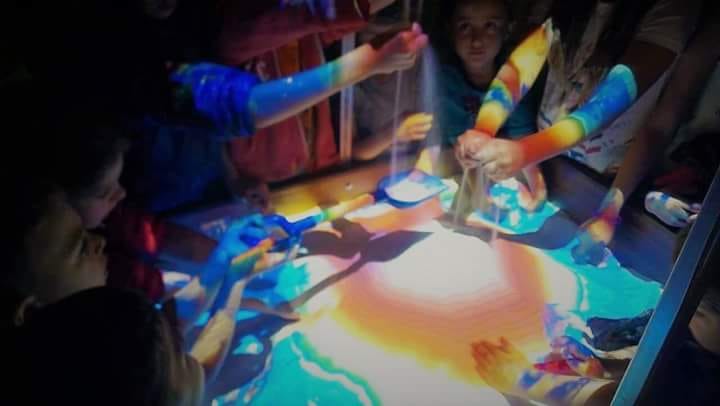 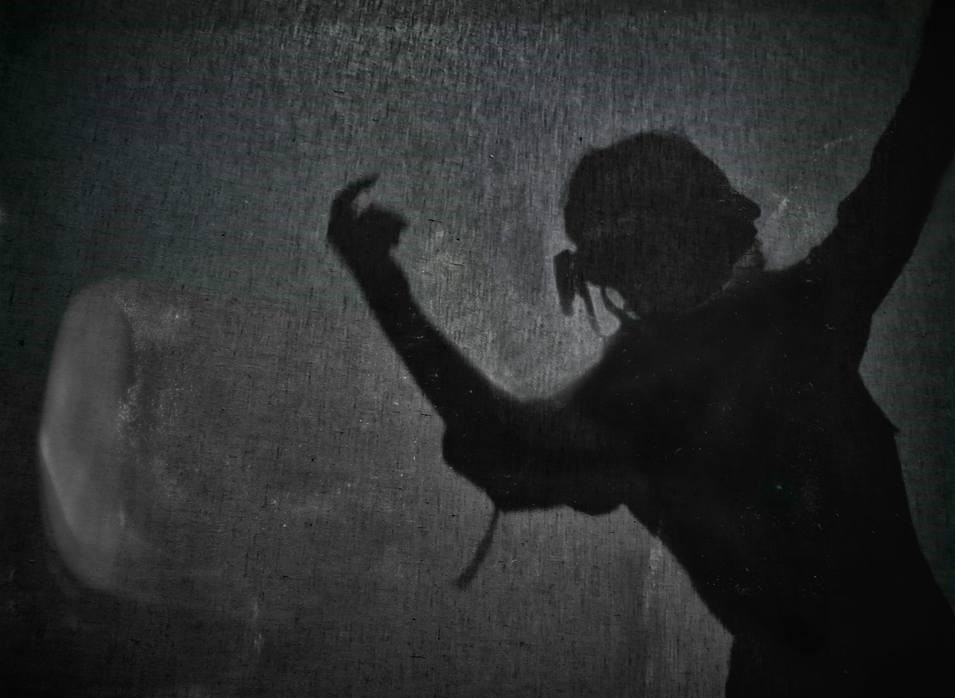 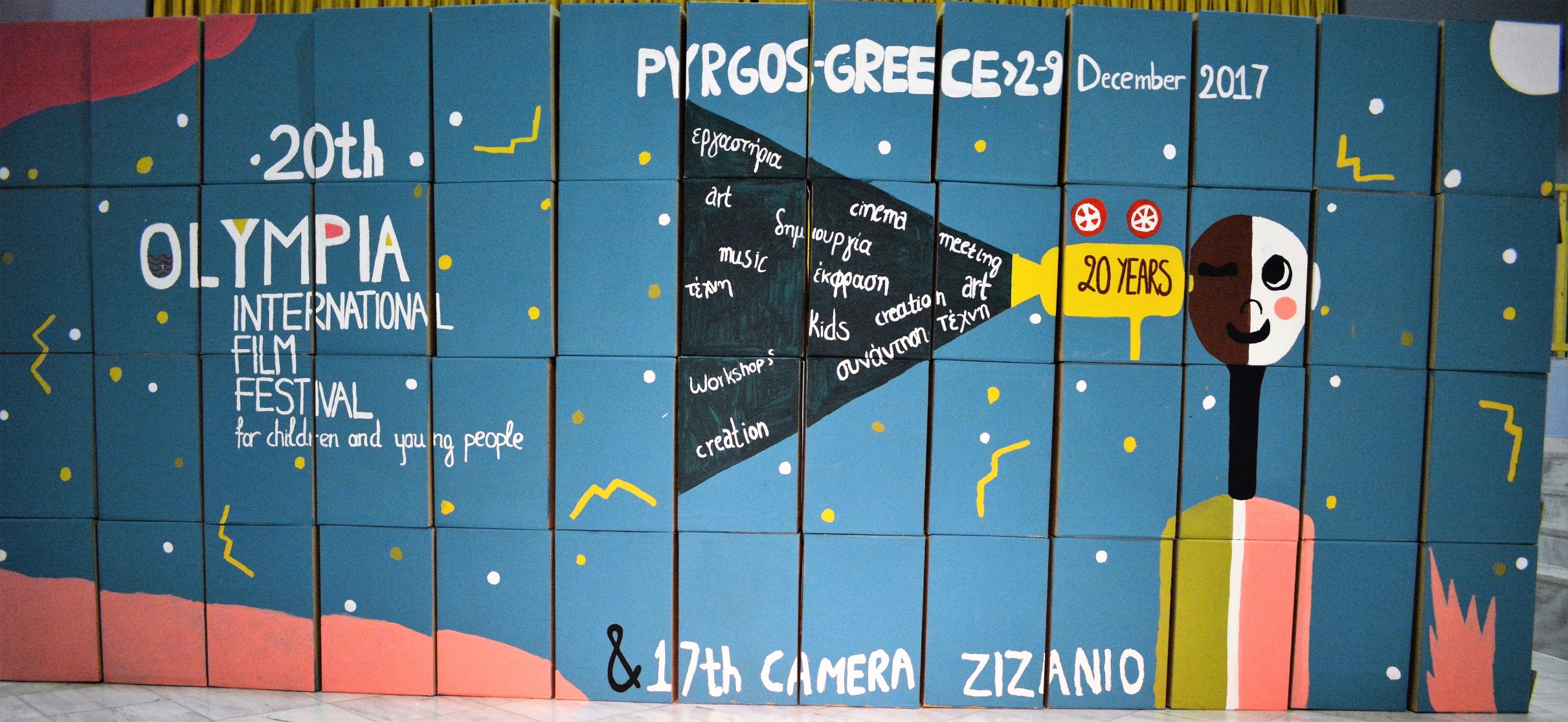 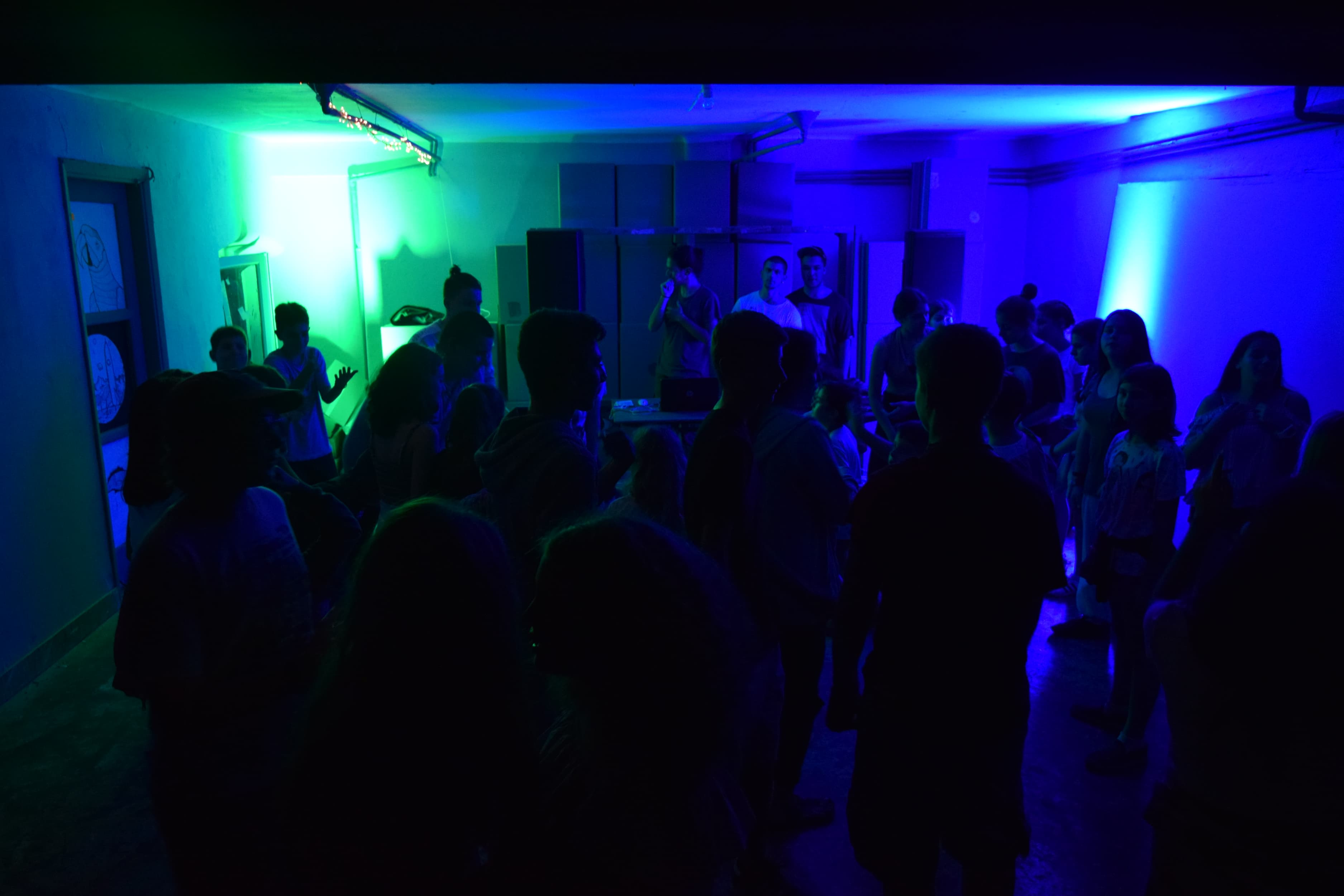 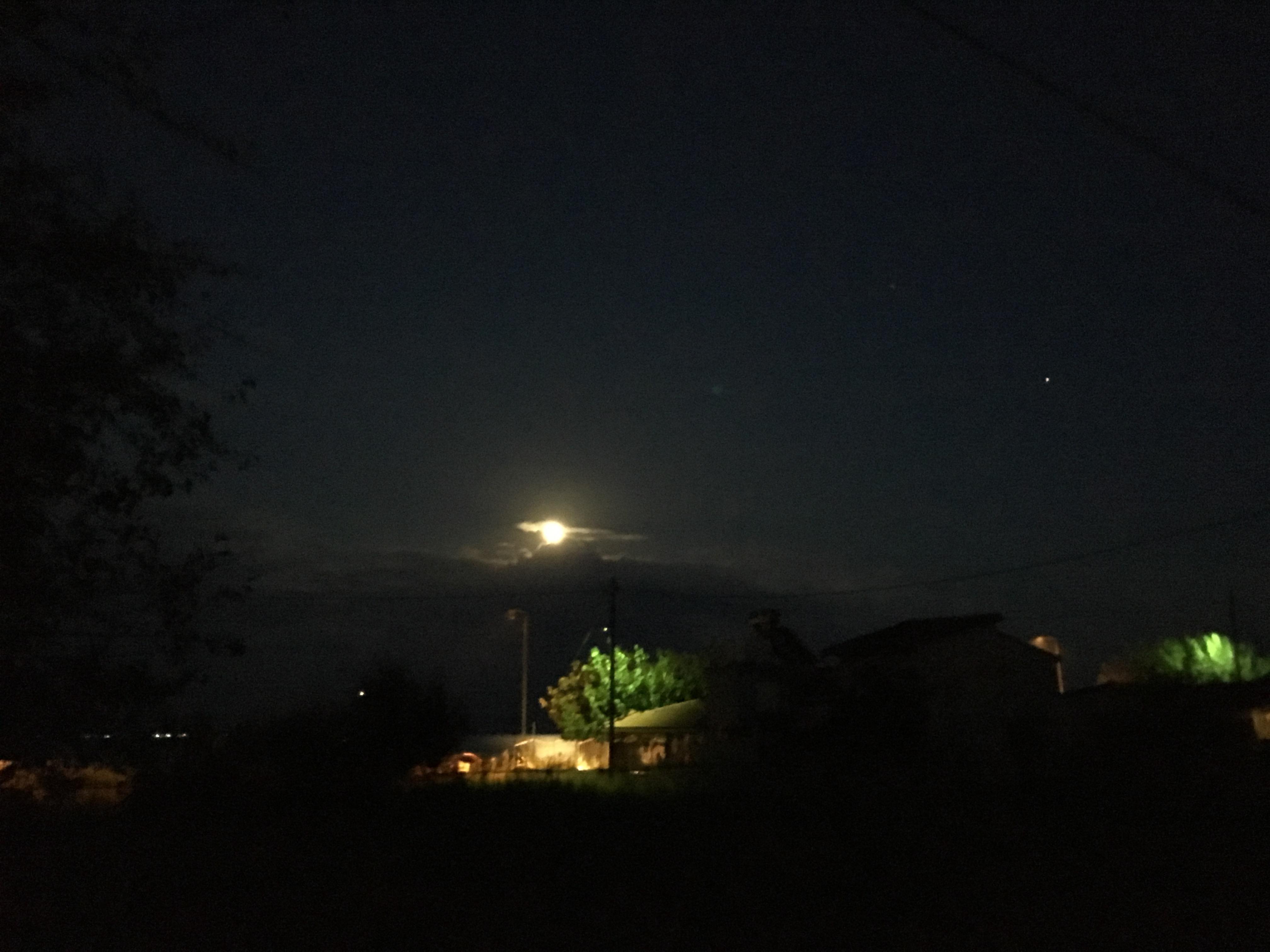 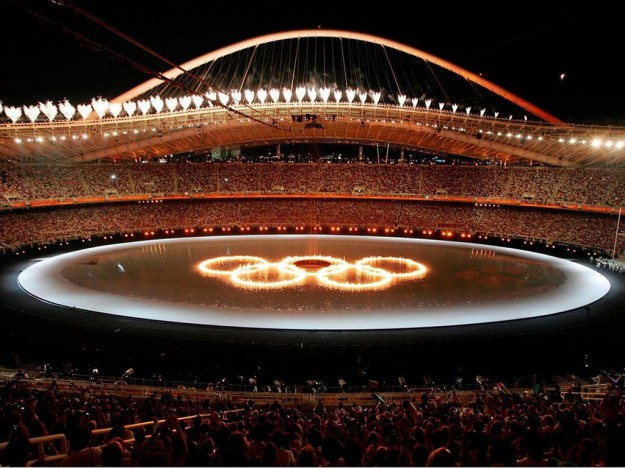 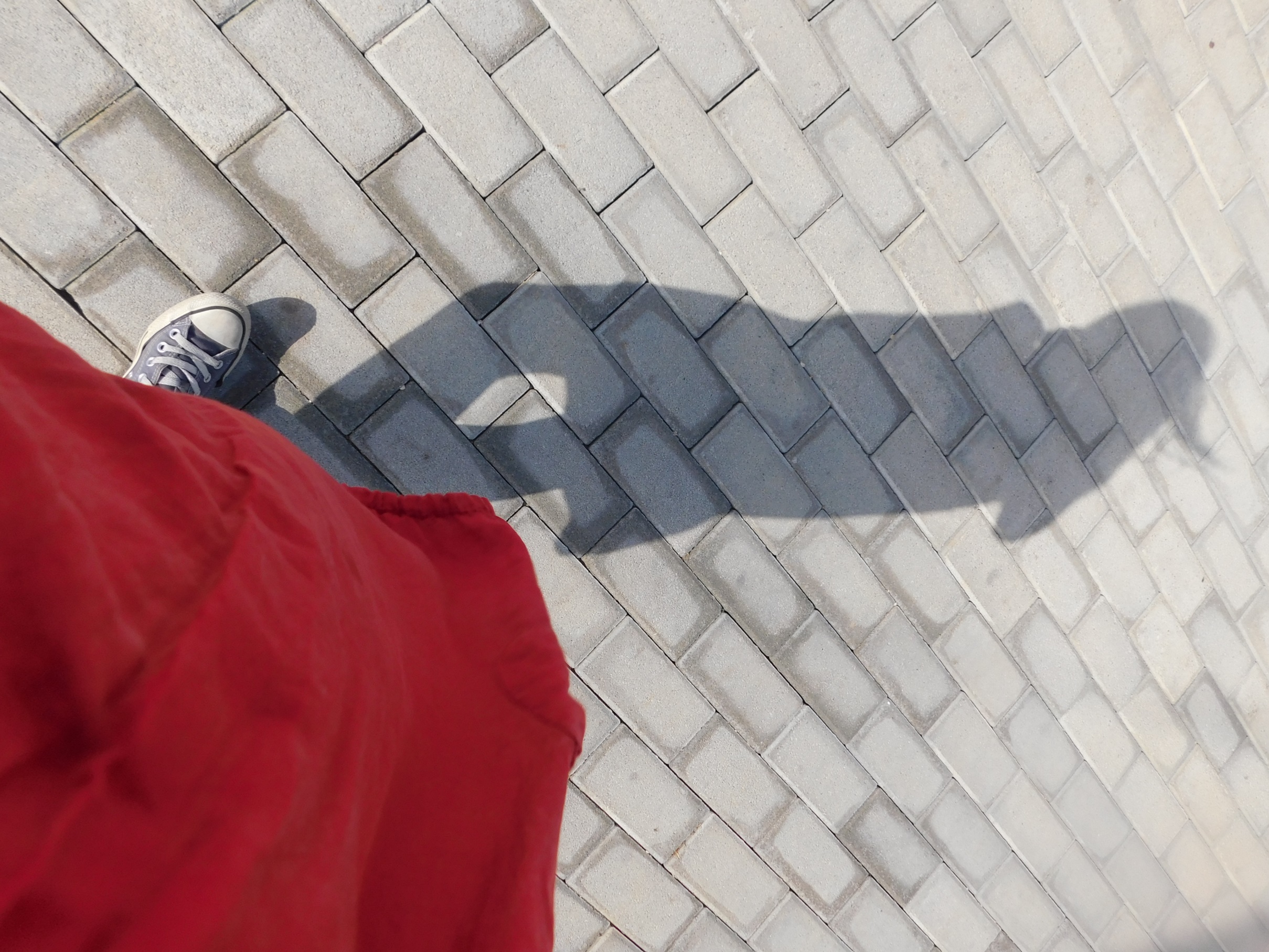 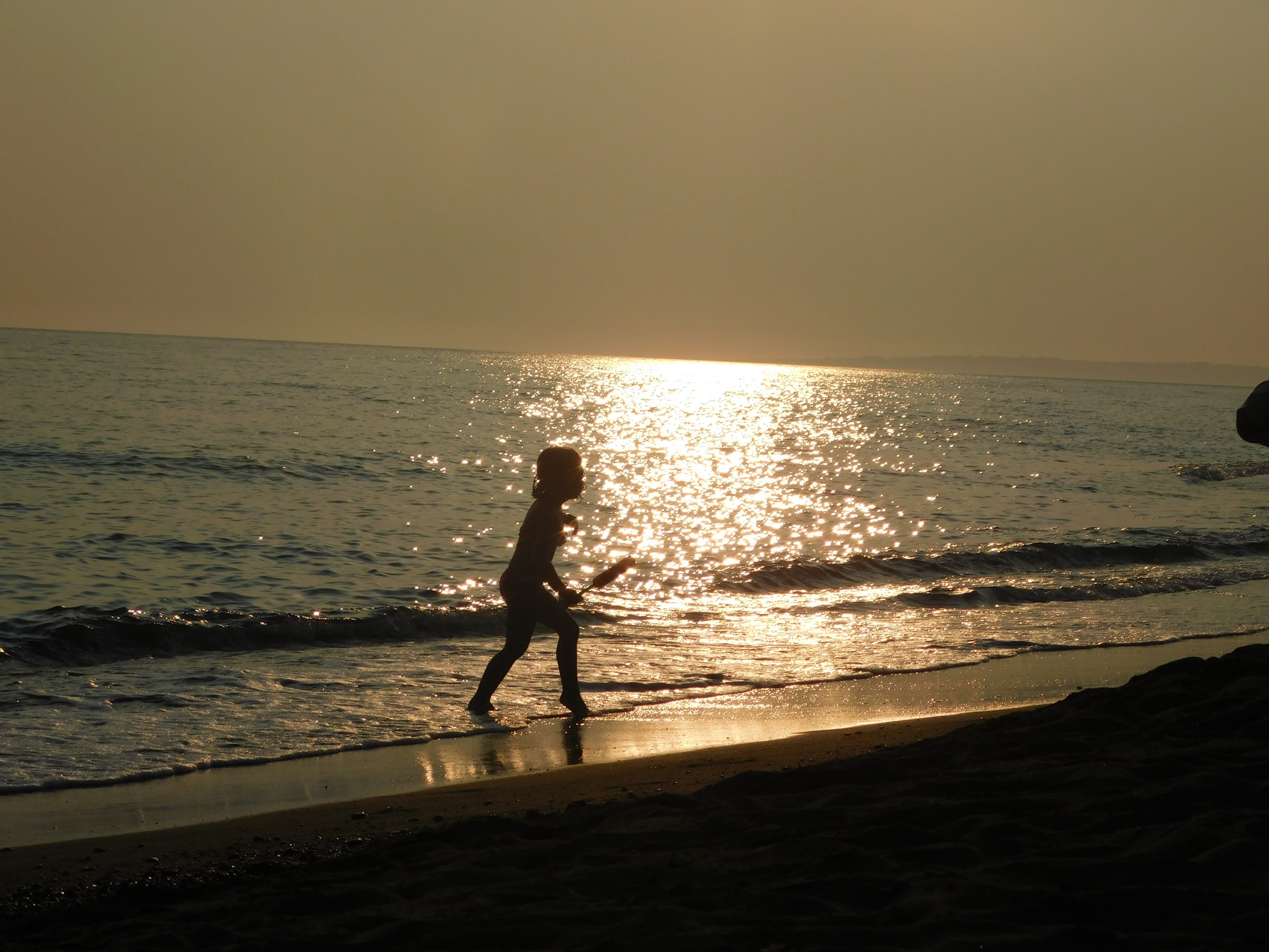 Thank you for your attention!                        Greek team:Maria                                                     Eirini                                                 Christina                                                       Areti